Beyond the Higgs boson – the Origin of Matter, Dark Matter and the Collider after LHC
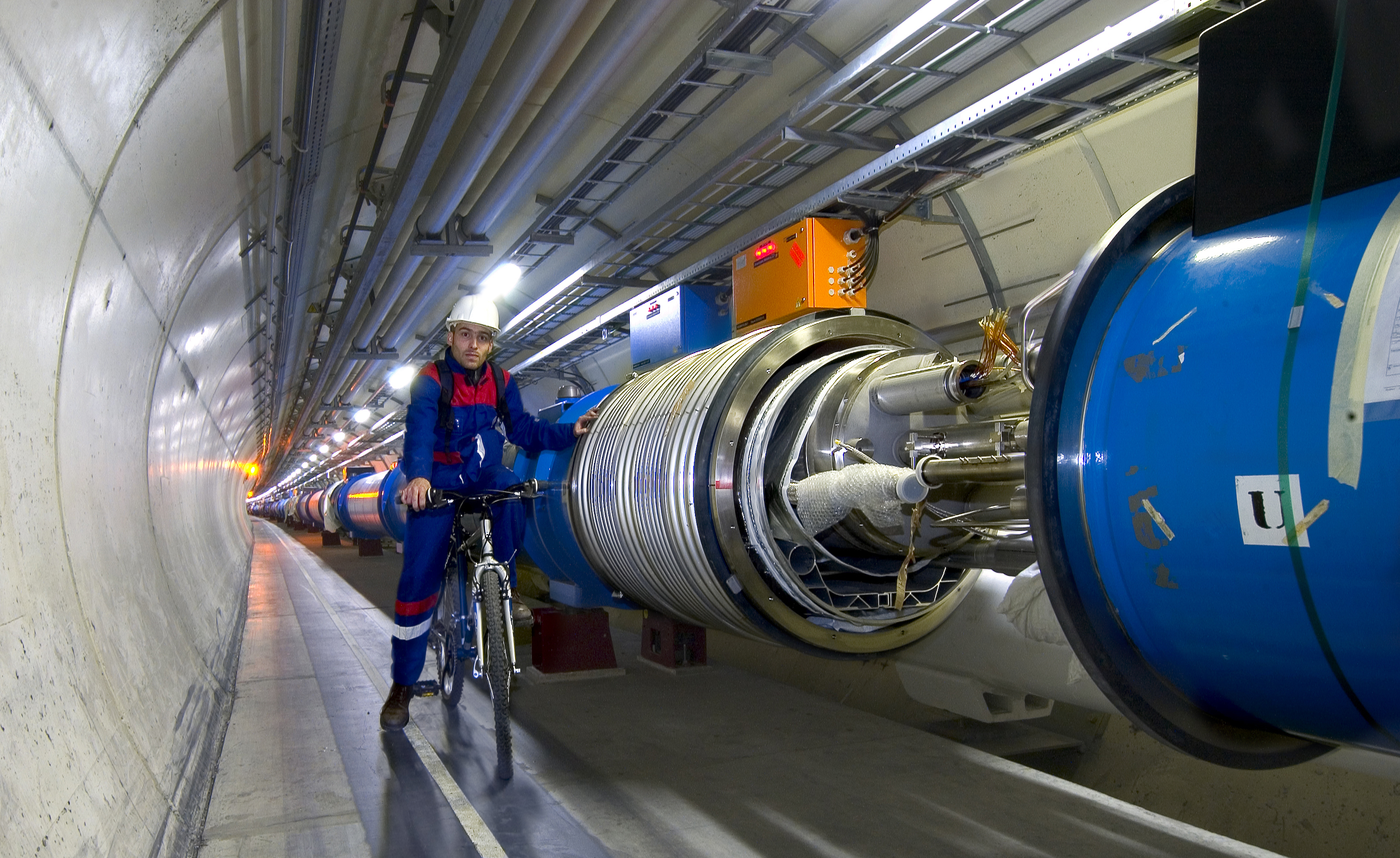 Ashutosh Kotwal
Duke University
Alternate title of my talk:
The Higgs boson and Dark Matter are both intimately connected with properties of empty space…

(or what we thought was “empty space”)

…Making these phenomena unlike any other we have observed in the past
Why have we been hunting for the Higgs for more than half a century?
Search culminating at the Large Hadron Collider at the CERN Laboratory of Particle  Physics in Geneva, Switzerland
Dawn of a New Age of Exploration into Nature
The Higgs is unlike any other fundamental state of nature
It is not matter
It is not a force
The Higgs field is a completely new kind of “stuff”, observed for the first time ever
20th Century Built on Quantum Mechanics
The scientific advances of the 20th century have transformed our lifestyle 

Impact of Quantum Mechanics
All electronics devices, computers and communication
Nuclear power
Atomic and molecular manipulation of materials for chemical and biological applications
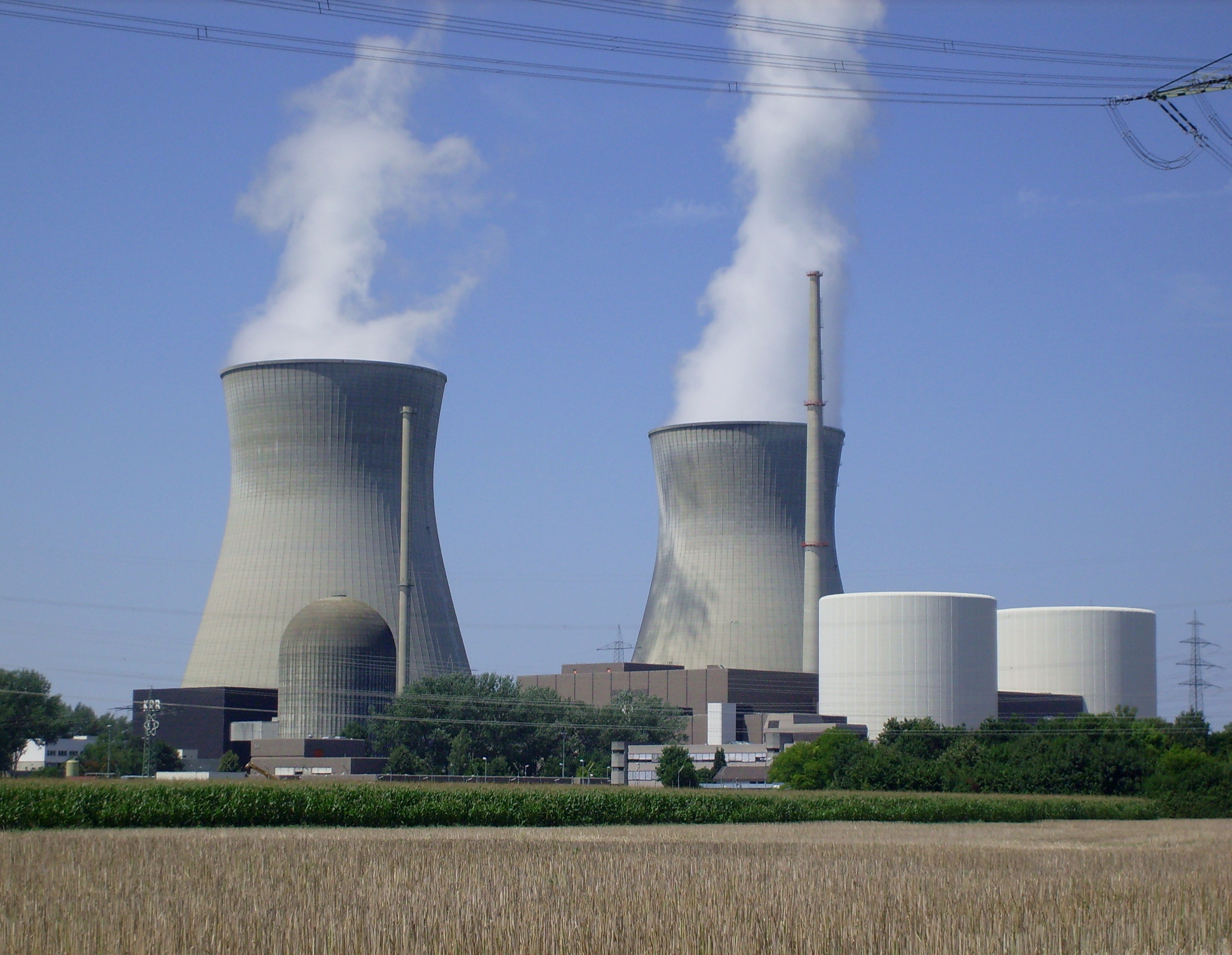 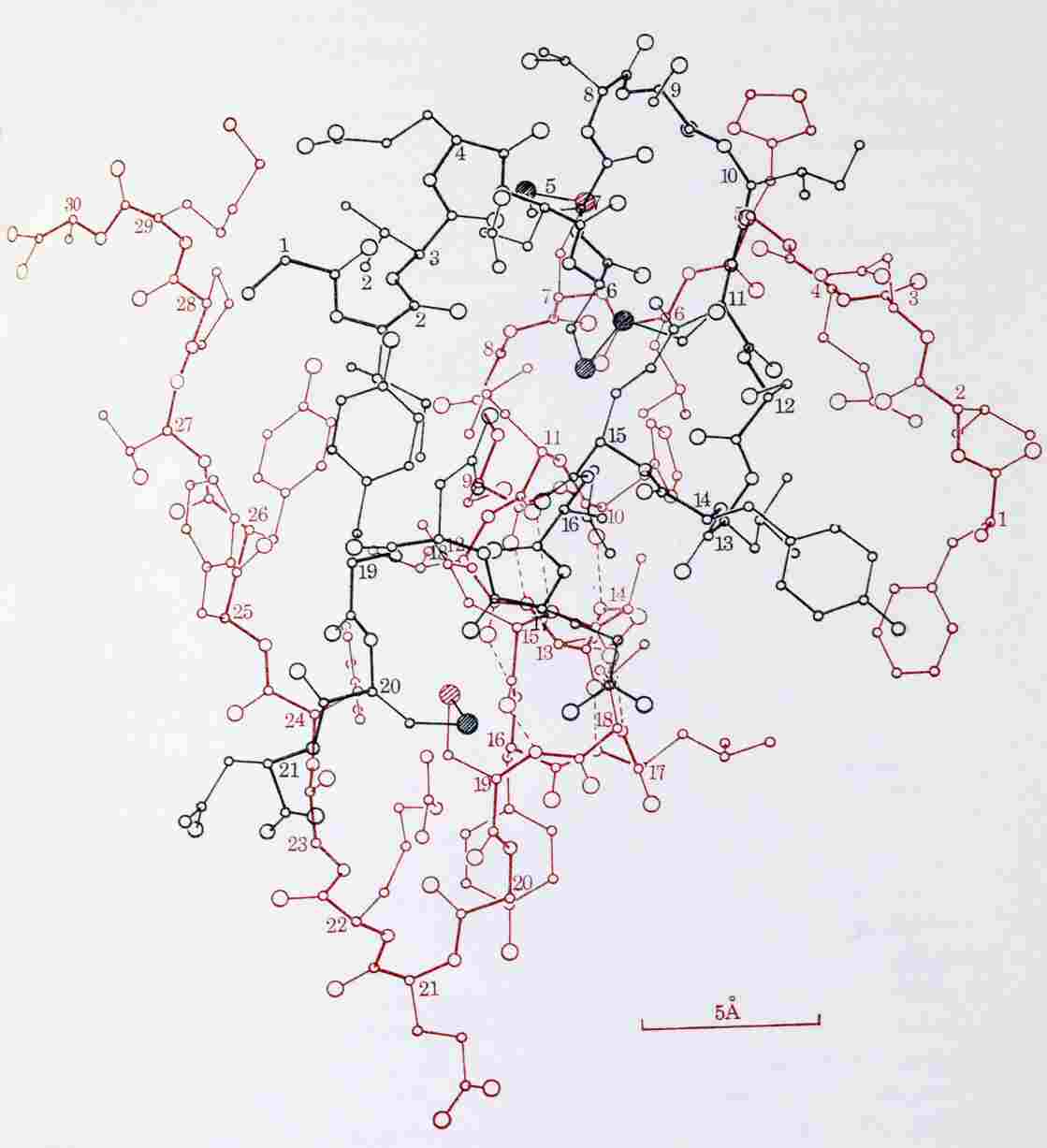 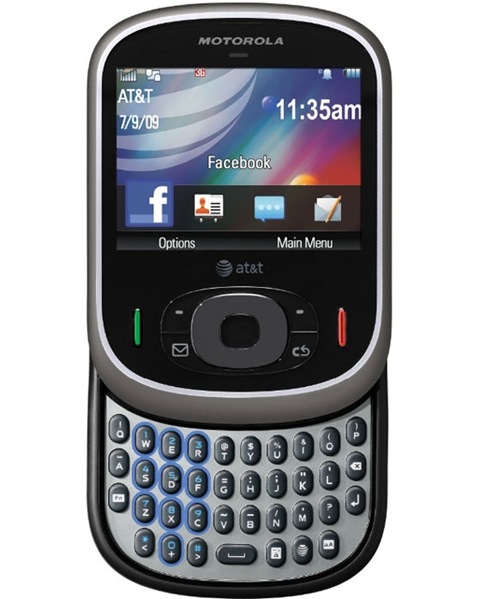 Molecule of Insulin
Founders of 20th Century Physics
Foundations of 20th Century Physics
Quantum Mechanics

Special Relativity

Combination of these fundamental principles – Relativistic Quantum Theory
Pauli, Heisenberg and Fermi
Isaac Newton
Y
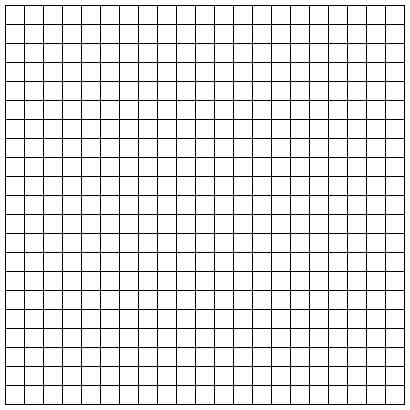 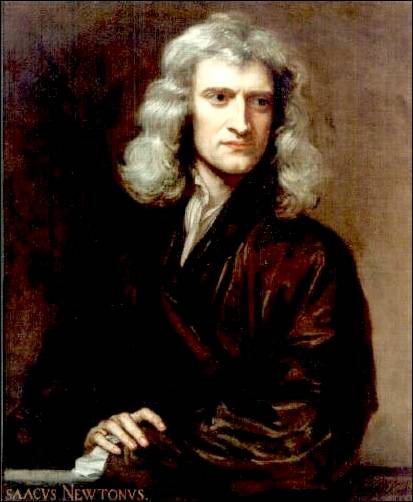 X
1687: Space and time are the static stage on which physical processes act
Space and time are disconnected from each other
Albert Einstein
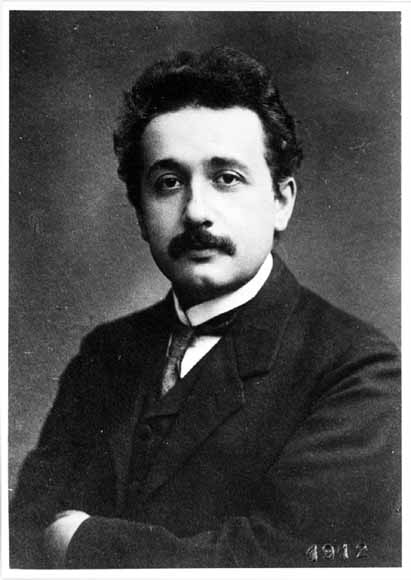 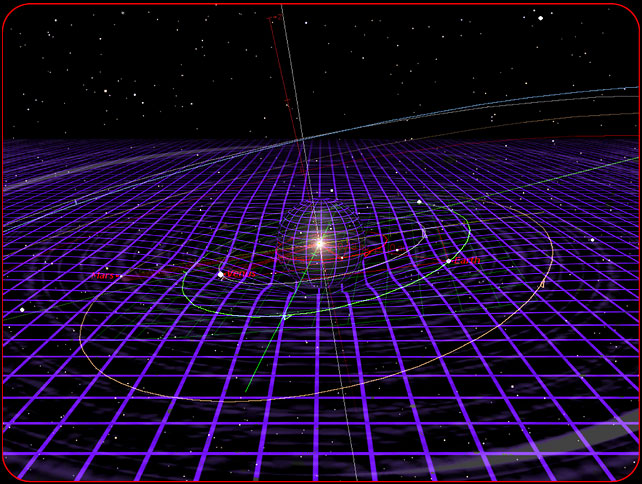 1915: Spacetime is active: curves, expands, shrinks, …

3-space directions and time direction are combined into a single 4-dimensional spacetime
Gravitational Wave from Black Holes Inspiral
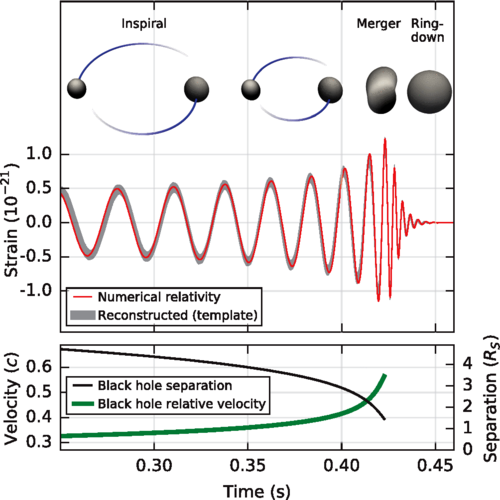 Courtesy CalTech/MIT/LIGO Laboratory
Gravitational Wave Detection
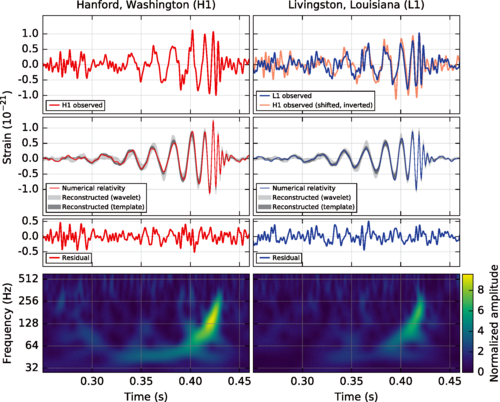 Courtesy CalTech/MIT/LIGO Laboratory
Founders of 20th Century Physics
Founders of 20th Century Physics
Einstein’s Equal?
Paul Dirac with Family
Foundations of 20th Century Physics
Quantum Mechanics

Special Relativity

Combination of these fundamental principles – Relativistic Quantum Theory

Initiated by Paul Dirac
Fundamental Properties of Electrons
Effect of Complete Rotation
Quantum Mechanics + Special Relativity => Dirac and others showed mathematically that electron can be the type of particle that becomes negative of itself under a complete rotation
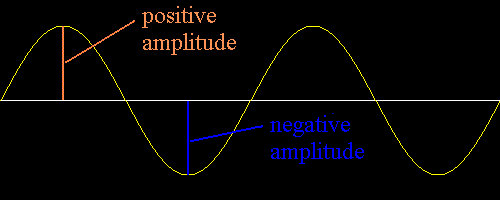 Identical Particles are Indistinguishable
Bose solved a major puzzle in quantum mechanics by proving that particles of the same type are indistinguishable
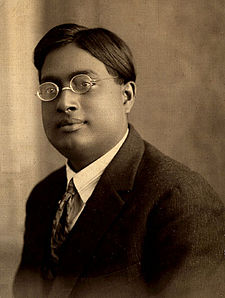 Satyendra Nath Bose in 1920’s
Towards a Fundamental Theory of Matter
Interchange between two electrons   rotate one by 360 deg.
Why Matter Occupies Volume
y(e1, e2) =  - y(e2, e1) 
But if two electrons occupied the same spot in space
y(e1, e2) = y(e2, e1) 
Wave that both equal to itself and equal to negative of itself must be ZERO
Pauli Exclusion Principle – identical particles like electrons, protons, neutrons cannot be at the same point in space at the same time
 This is a fundamental explanation for why matter is made up of fermions and why matter occupies volume
Dirac’s Theory of Matter Particles (Fermions)
How to Predict Fundamental Forces
“fictitious” forces observed in accelerating frame of reference
Manifestation of Coriolis Force
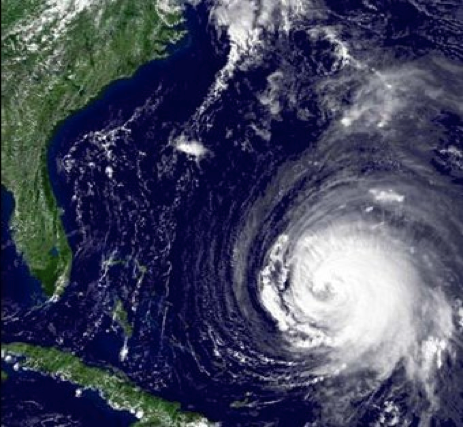 Hurricanes appear to rotate in Earth’s frame of reference
Quantum Mechanicsforce  particle exchange
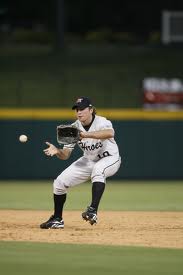 Feynman Diagram: Force by Particle Exchange
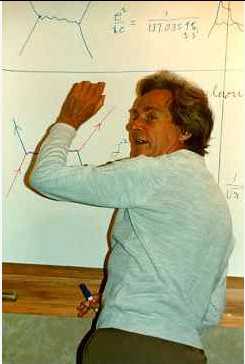 Electromagnetic force between two electrons mediated by  “photon” exchange
Richard Feynman
Feynman Diagram: Force by Particle Exchange
The most  precisely tested theory, ever:

The quantum theory of the electric and magnetic forces, radio waves, light and  X-rays:


Measured and predicted magnetic moment of an electron agree within 0.3 parts per trillion accuracy
Electromagnetic force between two electrons mediated by  “photon” exchange
Weak Nuclear Decay
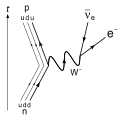 p
n
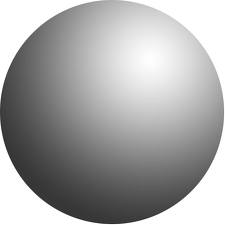 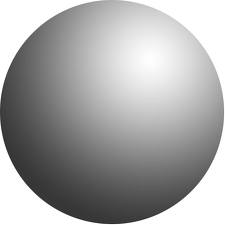 The force causing this interaction is described by particles making transitions on a “mathematical sphere”
n
e
Success and Problem of Force Theory
Success: correct mathematical description of all properties of electromagnetic force and the weak nuclear force

Another prediction: force-mediating particles must be massless

Correct prediction for photon – mediator particle of electric and magnetic forces and all electromagnetic waves: radio, light, microwave, x-rays described by massless photons

Problem: for the weak nuclear force causing nuclear beta-decay, the mediator particle, “W boson” is very heavy

Question: How can we preserve the original theory and simultaneously  impart mass to the W boson?
Scorecard
Combining quantum mechanics and special relativity gave exact prediction of 

Matter particles (fermions) 

Force mediating particles (gauge bosons)
Dirac Encore - handed Fermions
Dirac predicted electrons (and all fermions) to be left- or right-handed
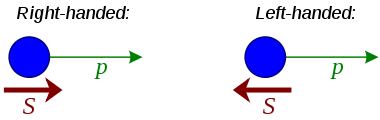 Dirac predicted that electrons (and all fermions) need not have the same interactions for left-handed and right-handed 

Predated by two decades the Nobel-prize winning discovery that the weak interaction was felt by left-handed fermions only
Mirror Images Behave Differently
“Massive” Problem
Left-handed and right-handed fermions interact differently => they must all be massless
Force-mediators must also be massless
All particles must be massless
Mass cannot be a fundamental property, it must be an emergent property
Mass must arise from within the dynamics of the theory
Solution to the Problem of Mass
Fill all of space with “Higgs” field

Particles propagating through “empty space” 
	actually propagating though Higgs field

Interaction of particles with Higgs field slows down the particle  imparting the property of mass to it
The “Sticky” Higgs Field
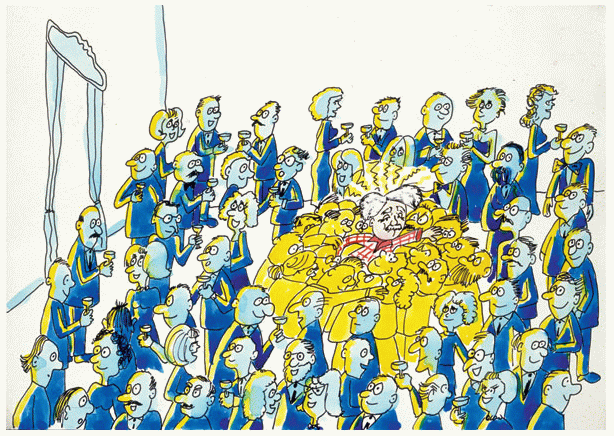 Implications of Higgs Discovery
Empty space is not really empty

Filled with the Higgs

All fundamental particles interacting with the Higgs field “slow down” 
 appear to be massive
Light versus Heavy Particles – like moving through water
Streamlined
 Moves fast through water
 analogous to light particle
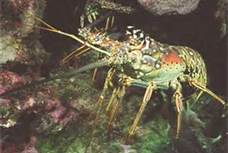 Not streamlined
 Moves slowly  through water
 analogous to heavy particle
Detecting the Higgs
Why don’t we see and feel the Higgs?

Our senses and instruments detect electrical charge

Higgs is electrically neutral – has no electric and magnetic interaction!
How can we confirm the existence of the Higgs?
Create ripples in the Higgs field
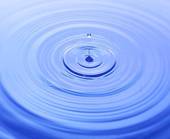 Ripples  Higgs boson
How can we confirm the existence of the Higgs?
Create ripples in the Higgs field
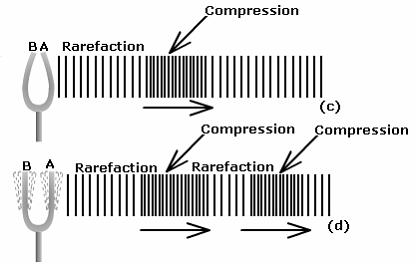 Ripples  phonons  Higgs boson
How to Create the Higgs Boson
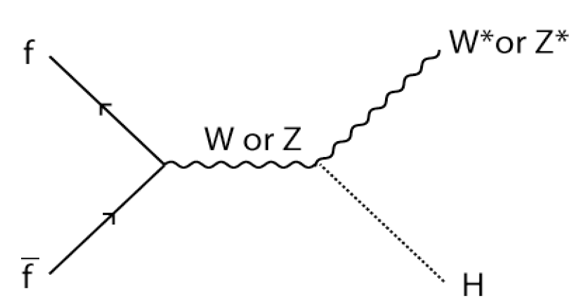 Evidence of Higgs Boson Production
Observation of Higgs Boson Production
Observation of Higgs Boson Production
Higgs Boson Production and Detection at CMS
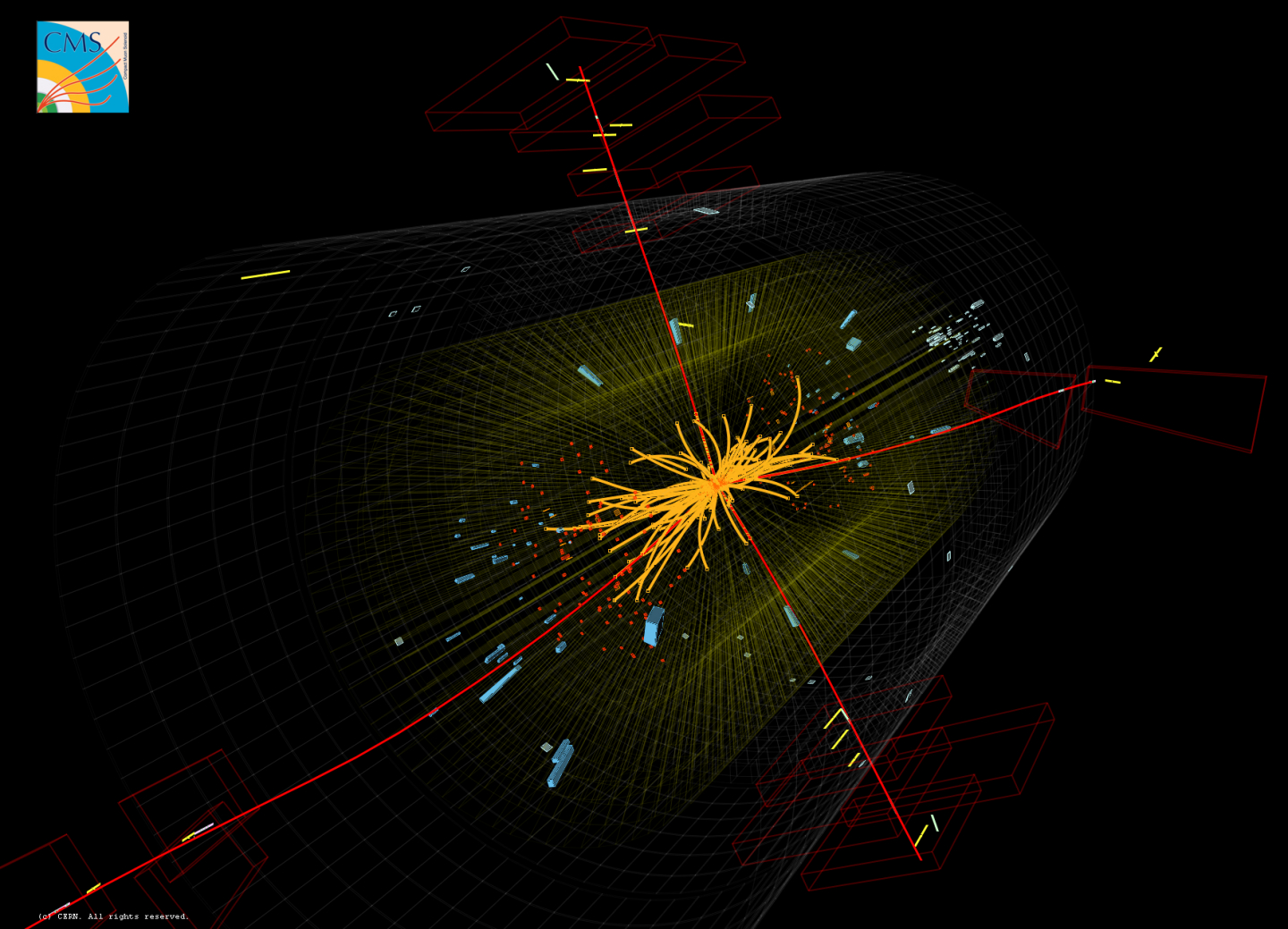 Higgs Discovery Implications
Provide an understanding of all masses of fundamental particles

Revolutionizes our understanding of empty space  filled with Higgs
Why aren’t we satisfied?
Why does the Higgs field condense all over space ?
We understand other condensation phenomena at the microscopic level…condensation of gases to liquids and solids for example
We need a similar, dynamical explanation for condensation of the Higgs field

Additional ingredients and new physics principles are required to explain this condensation process..
The confirmed theory of fundamental particles and forces – “the Standard Model of Particle Physics’, CANNOT explain this condensation process
The Mystery of AntiMatter
Dirac…Yet Again
Upon Combining quantum mechanics and special relativity, Dirac made another revolutionary prediction…
his prediction of antimatter

For every fermion there is a corresponding fermion with all identical properties except opposite charge
AntiMatter
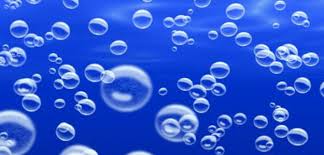 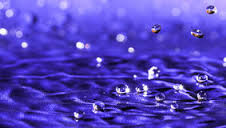 Positron Discovery (Anderson, 1932)
Same charge/mass ratio as electron, but bends the opposite 
direction in a magnetic Field 
	=> opposite charge compared to electron
Anti-Matter Property Measurements
Anti-Hydrogen atom (anti-proton + positron) identical to hydrogen within 1/100 million

Anti-proton identical to proton 
within 1/billion for mass 
1/trillion for charge/mass ratio

Heavier atomic nuclei of antimatter also produced and measured

Routinely used as tracer for medical diagnosis
Positron Emission Tomography
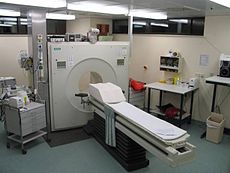 The Mystery ofthe Missing AntiMatter
Matter-AntiMatter Symmetry
Laws of nature have been proven to be (almost) exactly identical for matter and antimatter

There should be equal amounts of matter and antimatter in the Universe

Where is the MISSING antimatter?

WE need an excess of matter over antimatter in order for galaxies, stars, planets and us to exist…
Antimatter Detector in Space
Antimatter Detector in Space
Very little antimatter found in space
Higgs Condensation
Matter Excess during Higgs Condensation
Sakharov Conditions for Matter Excess
Andrei Sakharov calculated three conditions that must exist in early Universe for creation of matter excess


Current proven theory, the Standard Model of Particle Physics, satisfies only one of these conditions
Sakharov Conditions for Matter Excess
By invoking new physics principles, we can calculate that all Sakharov conditions can be
satisfied…in the same processes that cause Higgs condensation


A bigger accelerator than Large Hadron Collider can achieve the Sakharov conditions
Where we have arrived…
Following the brilliant insights of Dirac and others, we can understand  
Why there is matter and antimatter
Why matter occupies volume
How matter interacts via forces
The properties of forces
The need for the Higgs field
But still open questions remain…
The Higgs is a completely new kind of “stuff”, never before seen in nature
It is NOT matter
It is NOT a force
it has condensed everywhere, even in empty space in the entire Universe
We have no proven theory of this condensation process
And still more open questions remain…
All the antimatter that should exist is missing
Could the Higgs condensation process and the excess of matter-over-antimatter creation be related?
YES
Could we discover these mechanisms at a higher energy particle collider?
YES
 Is such a collider technically feasible? 
YES
The Mystery of Dark Matter
Centripetal Force
Stars Orbiting a Galaxy
Gravity provides the centripetal force
Measuring Velocity with Doppler Shift of Starlight
Galactic Rotation Curve
Stars’ orbit speed too high  too much centripetal force
Collision of Galaxy Clusters
Luminous Matter (emitting X-rays) separated from total Mass  confirms Dark Matter hypothesis
Halo of Invisible Dark Matter around Galaxies
Four times as much dark matter as visible matter
Mapping out the Dark Matter
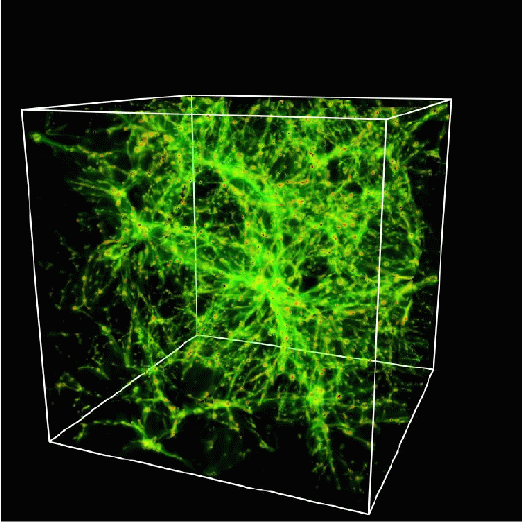 A lot of dark matter is required to hold galaxies together

It cannot all be made of protons

It must be neutral, stable, heavy

It must be some new form of matter – new fundamental particles
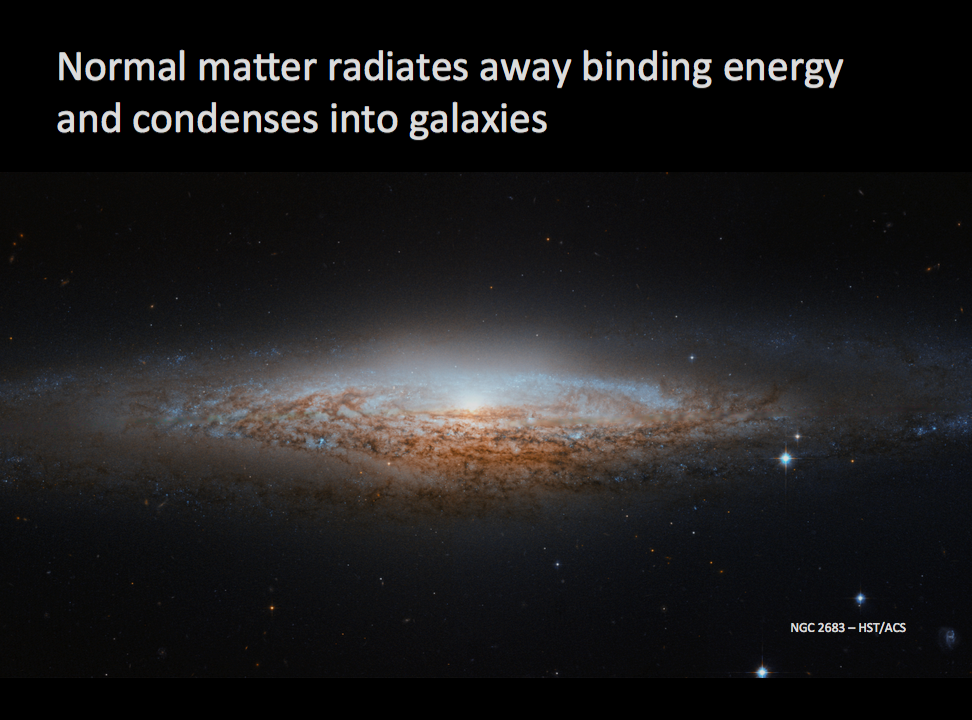 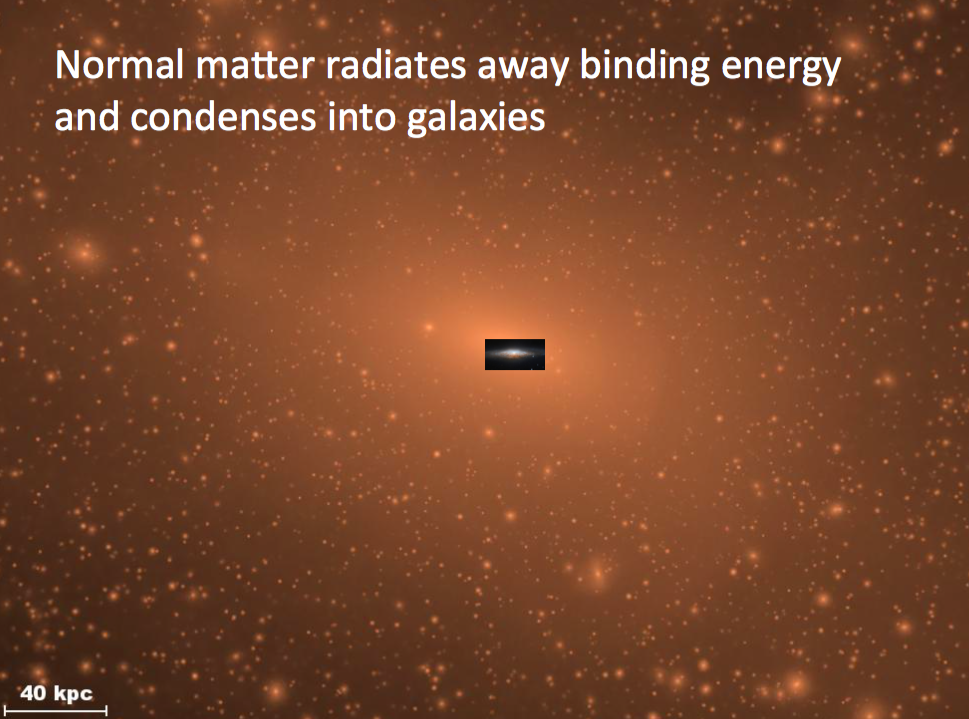 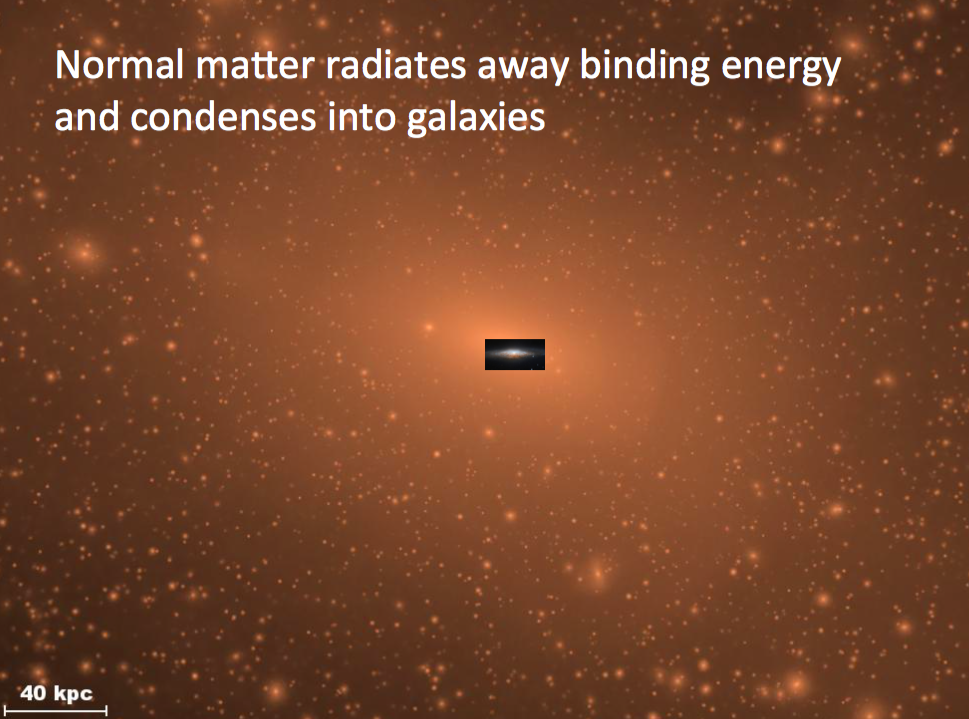 But Dark Matter cannot radiate energy so remains a huge cloud
Newly Discovered Dark Matter Galaxies
3D Distribution of Galaxies
Cosmic Microwave Background
Penzias and Wilson (Bell Labs) 
discovered in 1964 a constant microwave radiation coming uniformly from all points in the sky

This radiation was emitted at the beginning  of the Universe


Nobel-prize winning discovery
Cosmic Microwave Background Anisotropy
Full sky measurement of variation of radiation 
0.001% variation with direction in sky, measured by COBE satellite (Nobel-prize winning discovery)
Cosmic Microwave Background Anisotropy
Full sky measurement of variation of radiation 
Improved direction precision measured by WMAP satellite
Cosmic Microwave Background Anisotropy
Full sky measurement of variation of radiation 
Further improved direction precision measured by PLANCK satellite
Origin of Galaxies Requires Dark Matter
Quantum fluctuations at the Big Bang cause density variations
We are seeing the imprint of these density variations on the earliest light 
Density variations seeded the accretion of dark matter 
Dark matter accretion causes accretion of visible matter
Leading to galaxies we see today
Origin of Galaxies Requires Dark Matter
Feynman Diagram depicting Production of Dark Matter Particles at proton collider
Feynman Diagram depicting Production of Dark Matter Particles at proton collider
Simulated Dark Matter Particle Production at LHC
Dark Matter Particles
Bridge between cosmology, astrophysics and particle physics

“Supersymmetry” theory predicts dark matter particles

Supersymmetry  quantum properties of space  dawn of a “new quantum mechanics”
And yet more open questions remain…
Could the Higgs condensation process and the excess of matter-over-antimatter creation be related?
YES
Could we discover these mechanisms at a higher energy particle collider?
YES
 Is such a collider technically feasible? 
YES
Could the next big collider discover Supersymmetry and Dark Matter particles?
YES
How does a proton collider work?
How does a particle accelerator work?
LHC below Geneva, Switzerland
LHC Accelerator in Tunnel
Vacuum in the beampipe is better than vacuum in outer space
LHC Superconducting Magnet
Weight 35 tons,   magnetic field 100,000 times Earth’s magnetic field
Magnetic force is thousands of tons
LHC Superconducting Magnet
Similar magnet design used in MRI machines
The Collider after LHC
A larger proton collider is being designed to achieve 7-10 times higher energy than LHC
It will be 70-200 km in circumference
At this energy, we can discover
The explanation for the strange properties of the Higgs boson
The mechanism causing Higgs condensation
A new “super-strong force” can cause this condensation
 The process by which excess matter over antimatter was created
Dark matter particles and probe the “hidden Universe”
50-90 KM Collider in China
A possible big tunnel east of Beijing
European Proposal: 100 KM at Geneva
A possible big tunnel close to CERN, Geneva, Switzerland
European Proposal: 100 KM at Geneva
LHC
Future Circular 100 km Collider
A possible larger tunnel close to CERN, Geneva, Switzerland
American Proposal: 233 KM outside Chicago
A possible even bigger tunnel close to Chicago, USA
Key Technology Requirement
Need Superconducting magnets twice as strong as LHC magnets
New superconducting alloys
High-temperature superconductors


Also useful in power distribution and magnetic-levitation high-speed trains
Magnetic Levitation Train
Shanghai Maglev
Japanese train speed record: 600 km/hour
Conclusion
LHC is operating successfully – a great achievement of science and engineering and of international cooperation

Higgs boson discovery confirms theory of massive particles
Vacuum is actually permeated with the Higgs field

Understanding the strange Higgs properties will start a new revolution in physics
As grand as the revolution started by quantum mechanics and theories of relativity a century ago

Phenomena still not understood
What causes the Higgs field to condense? Is it a new “super-strong force” ?
What is Dark Matter ?
Why is there more matter than anti-matter in the Universe?
Next Step after LHC
Interest in China, Europe, and USA  to build higher-energy collider 
Need a bigger tunnel !
Need more powerful magnets !!


A new era of transformative discoveries is about to begin
Thank You!
Problems with Higgs Theoryand Supersymmetry to the Rescue
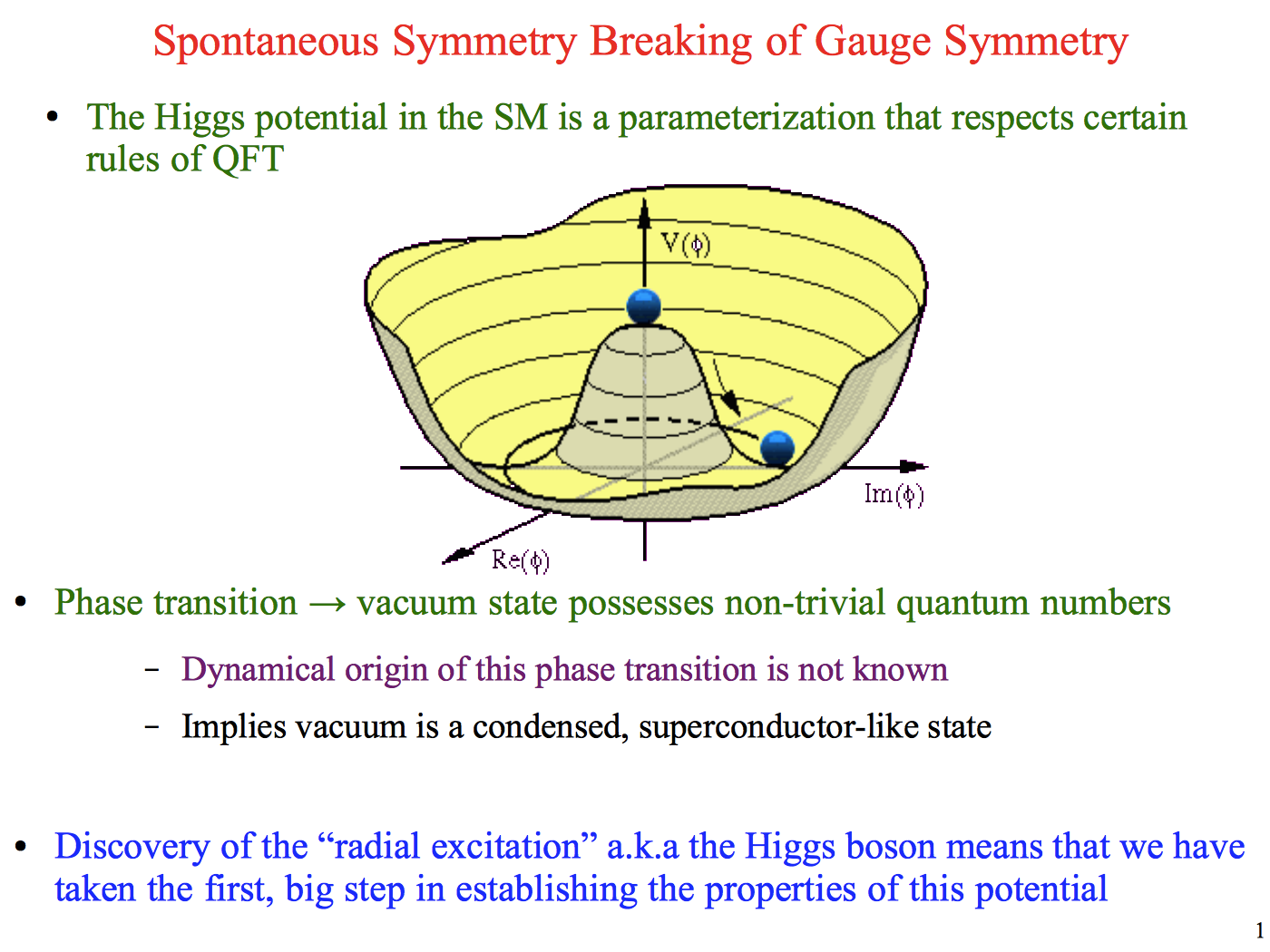 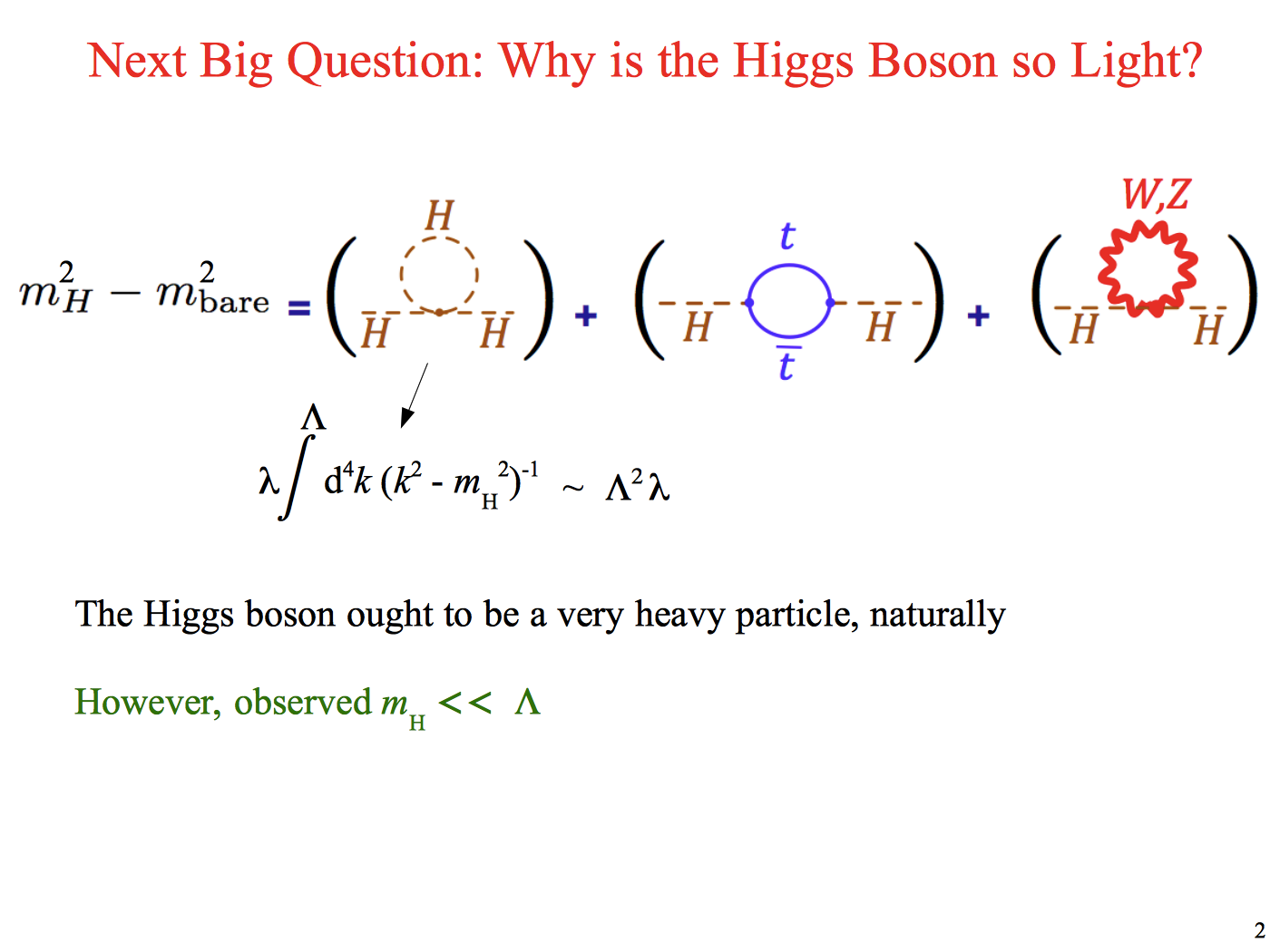 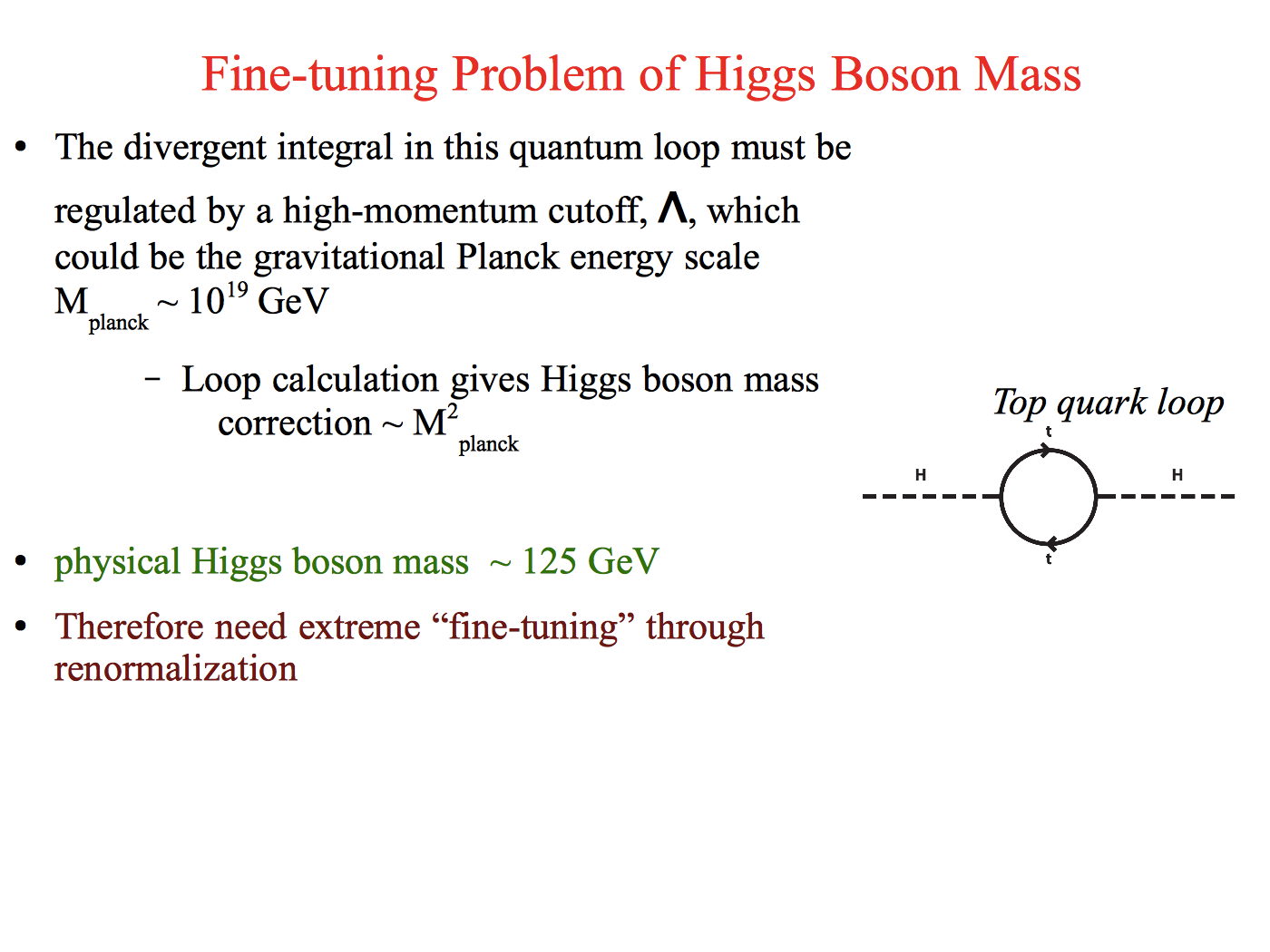 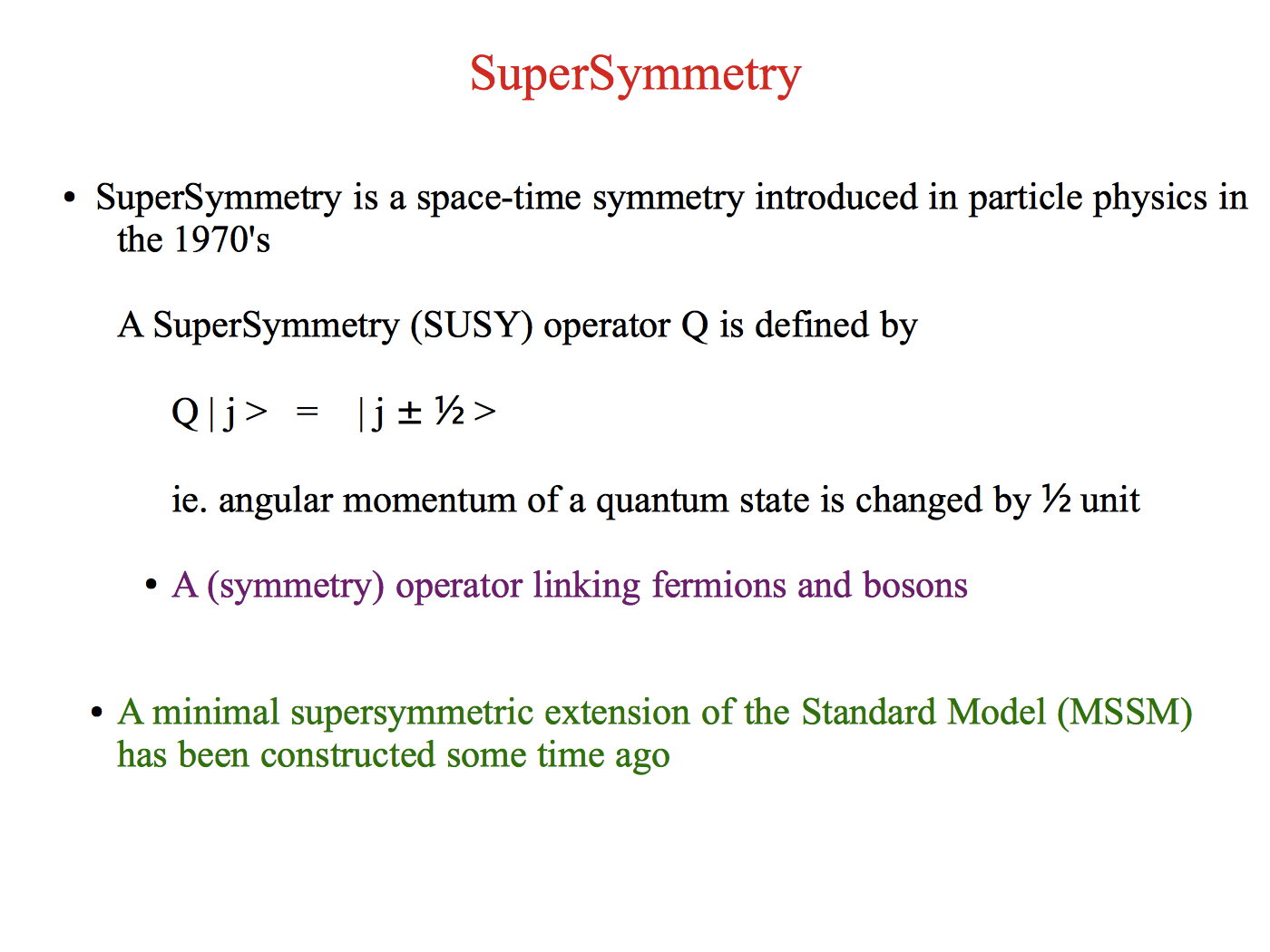 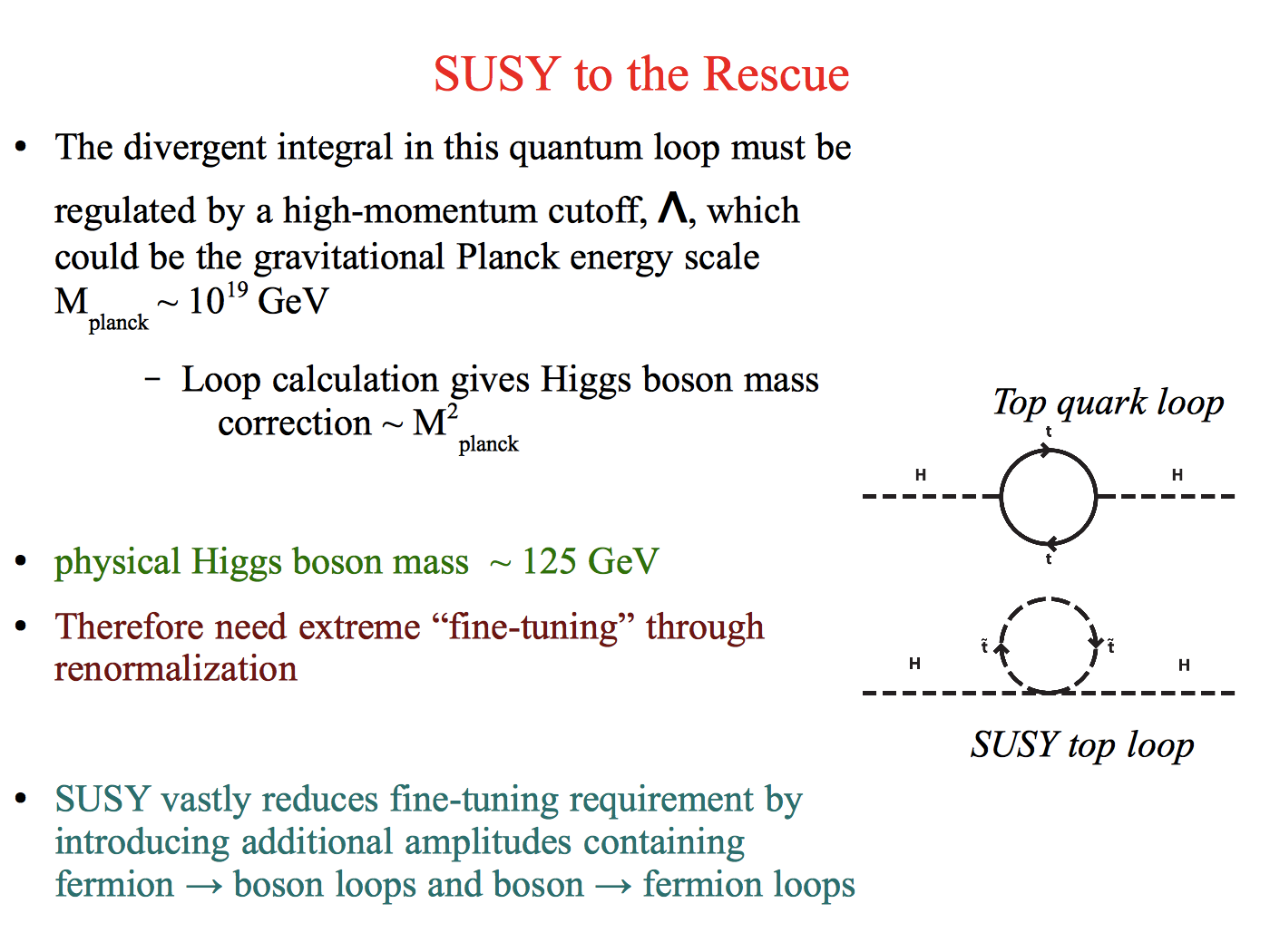 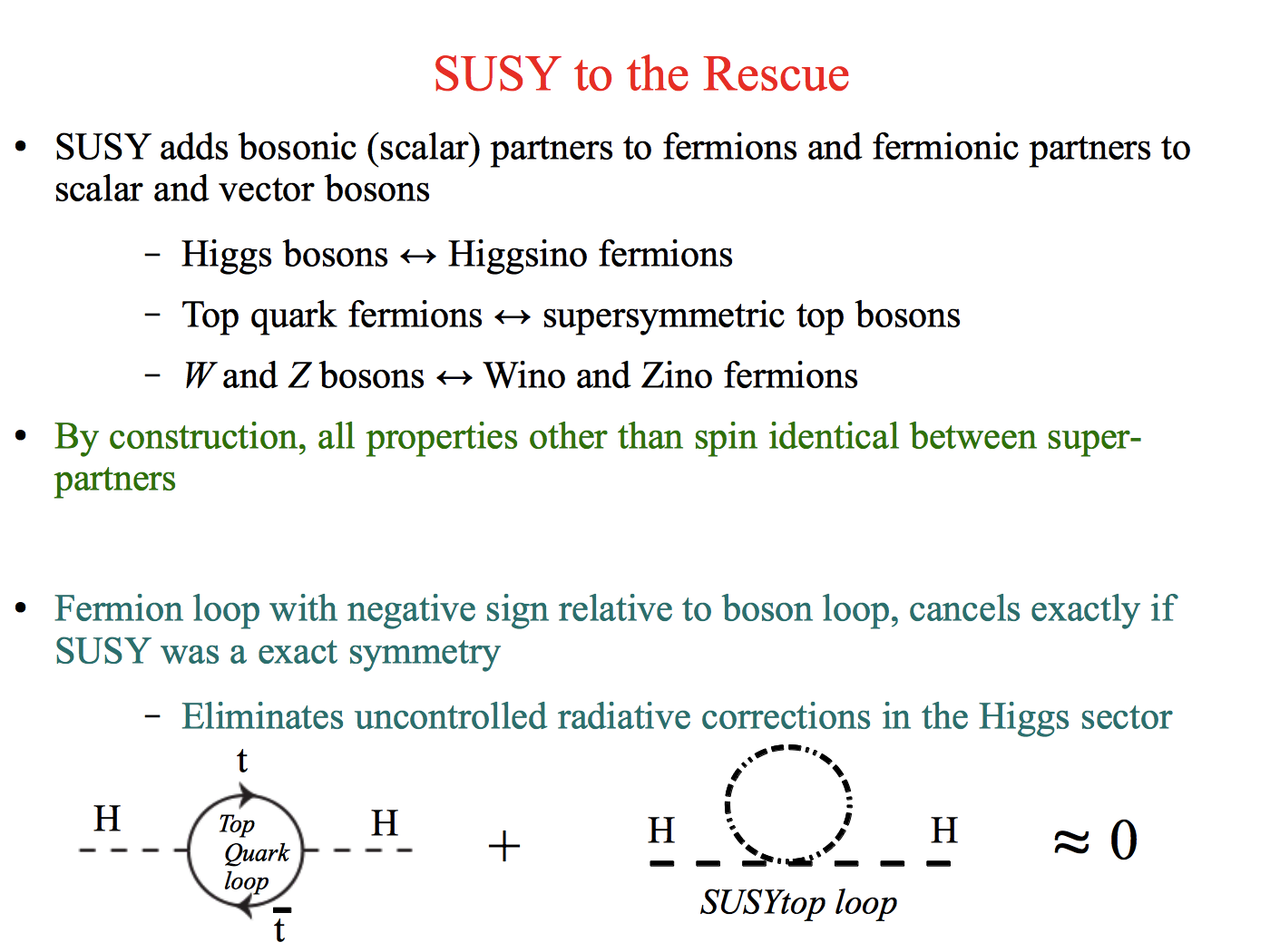 Black Holes at the LHCThe Possibility and the Myth
Matter and Energy Curves Space
Einstein’s Attempt to Unify Electromagnetism and Gravity
The problem with gravity
Gravity is a very weak force
Fgravity ~ 10-36 FEM

Very likely, we are missing something important.  Why is gravity so weak compared to other forces?  

Maybe it isn’t…
Curled-up Extra Dimensions of Space
Newton’s Law
In this case, gravity may be strong but appear weak only because its strength is diluted by extra dimensions.

Fgravity ~ 1/r 2+n 
for small lengths r, where n is the number of extra dimensions
1
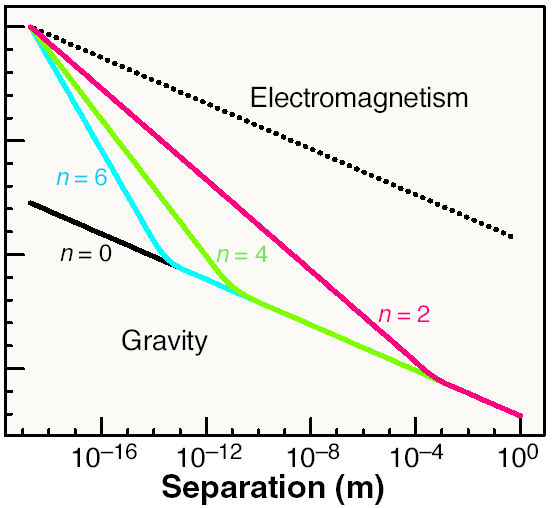 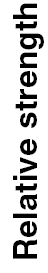 10-20
Feng, Science  (2003)
10-40
10-60
Microscopic Black Holes at LHC
If two particles pass close enough with enough energy, they will form a microscopic black hole
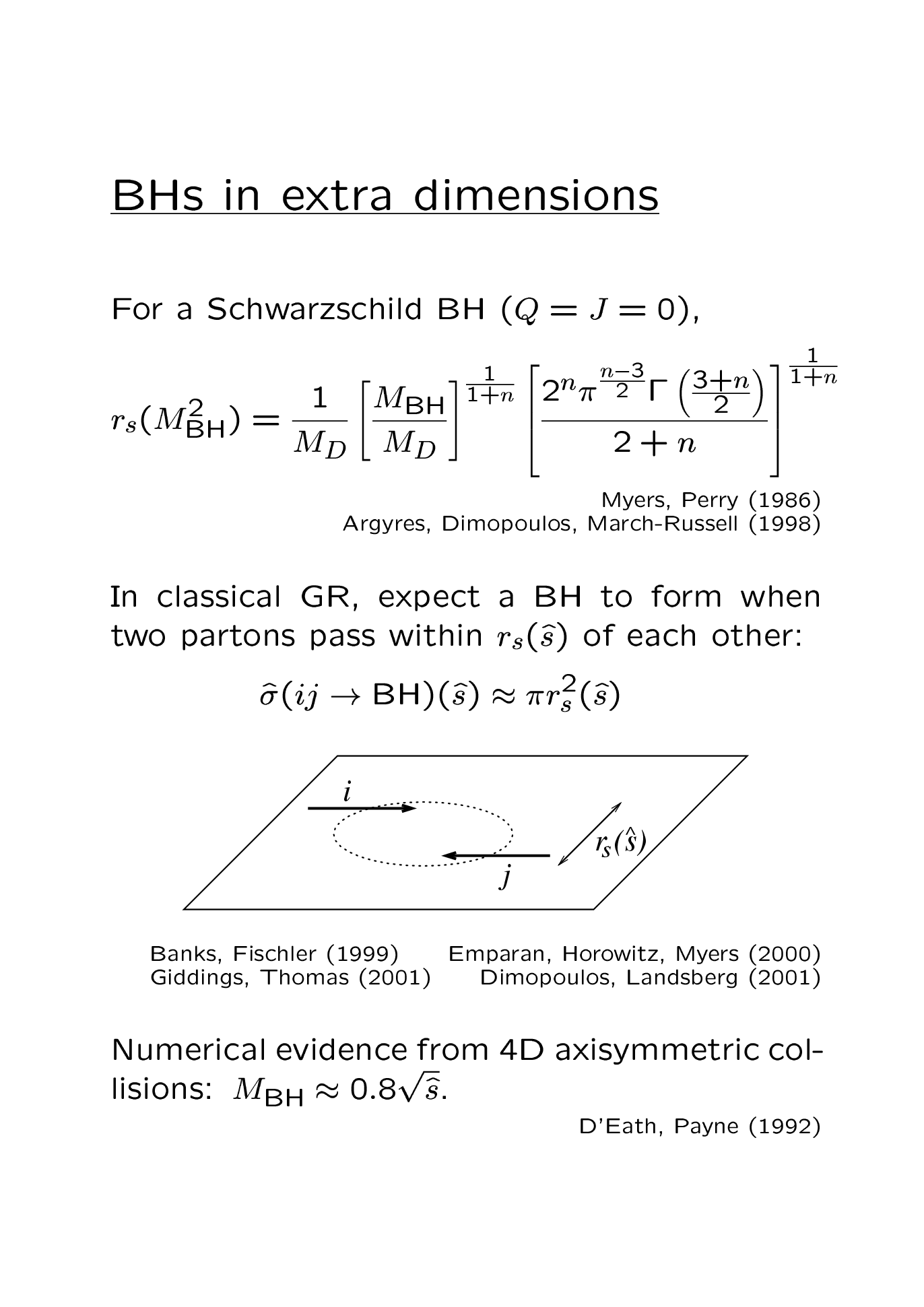 For 3 spatial dimensions, gravity is too weak for this to happen. But with extra dimensions, gravity becomes stronger, micro black holes can be created in particle collisions!
g
g
Microscopic Black Holes
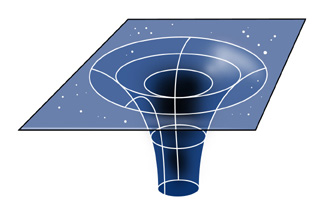 In Einstein’s theory, light and other particles do not escape; black holes are black.
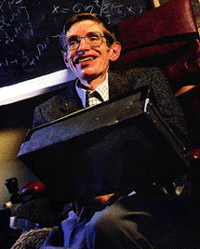 But quantum mechanically, black holes radiate according to Stephen Hawking; black holes emit light!
Black Hole Evaporation
“Normal” black holes:
		Mass: MBH ~ Msun
		Size: kilometer
		Temperature: 0.01 K
		Lifetime: ~ forever
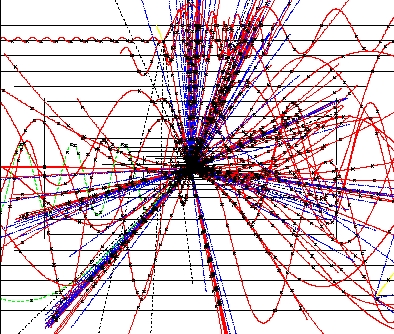 Micro black holes:
		Mass: MBH ~ 1000 Mproton
		Size: 10-18 m
		Temperature: 1016 K
		Lifetime: 10-27 seconds
Microscopic black holes explode!
p
p
Black Holes at LHC
If effects of strong gravity, for example black holes, are observed  revolutionize our understanding of space itself


Closer to Einstein’s last dream


Closer to a quantum theory
of Gravity
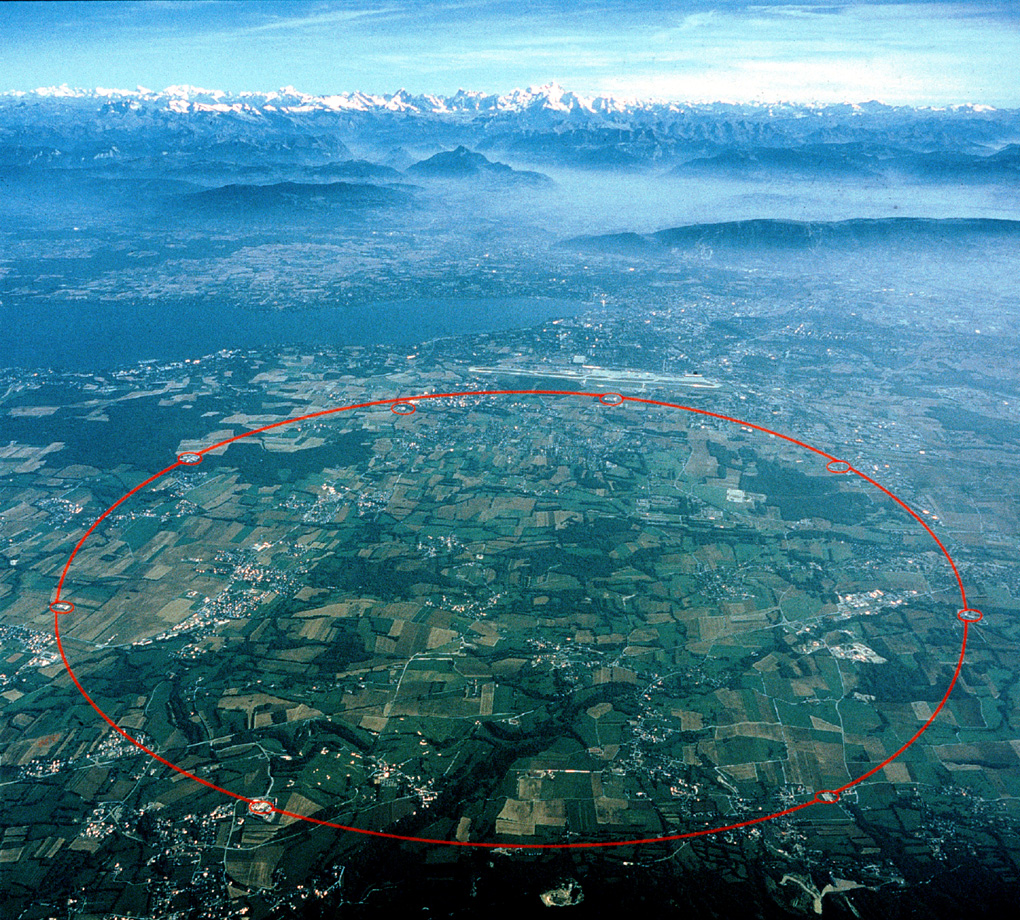 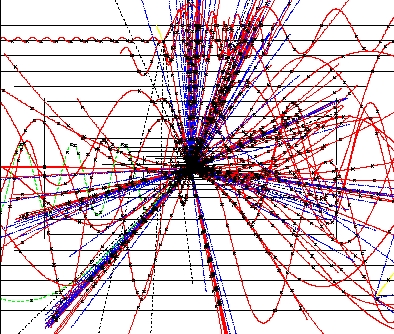 Thank You!
LHC Superconducting Magnet
1200 magnets lowered 100 meters down into tunnel, 
distributed over 27 kilometers
Particle Detector Design
Concentric cylinders of different kinds of detector technologies

Decay products of unstable particles identified
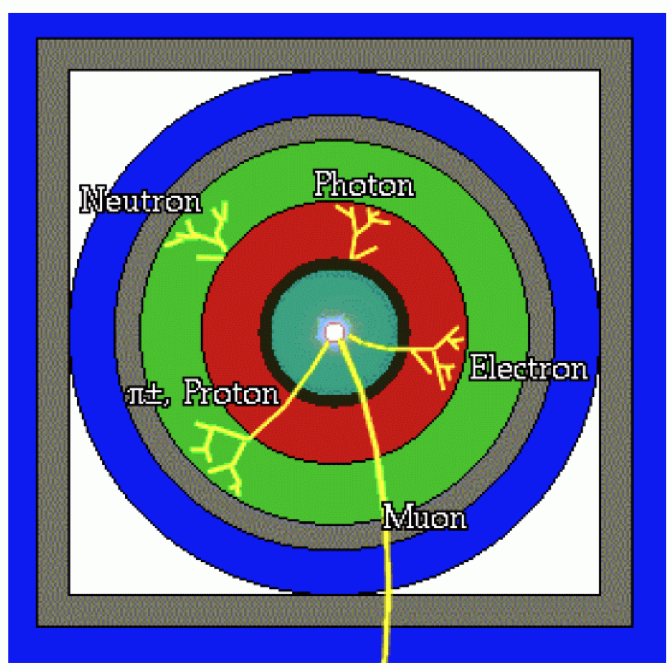 LHC Particle Detector – CMS Experiment
size about 20 meters
weight 12,000 tons (more than Eiffel Tower)
CMS (Compact Muon Solenoid) Experiment
Very large, very fast “digital camera”
60 million pixels, can take 40 million snapshots per second
Physicists in the Control Room
24 hours x 7 days x  365 days x 10 years operation
Why LHC Works